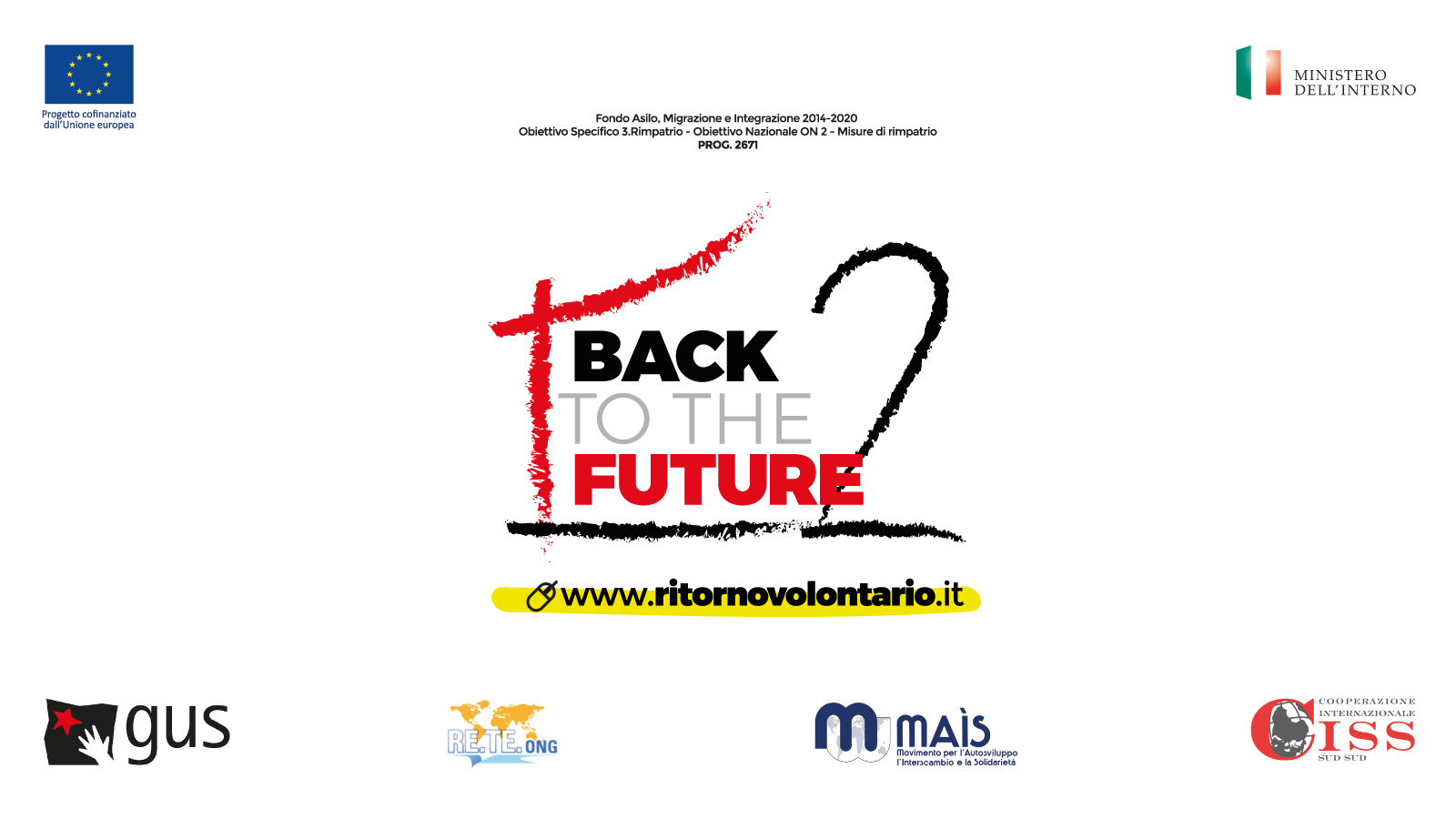 BACK TO THE FUTURE 2
CAPOFILA:
GUS - GRUPPO UMANA SOLIDARIETÀ G. PULETTI

PARTNER DI PROGETTO:				Data di avvio: 18/03/2019
RETE ONG – MAIS ONG – CISS ONG			Data di chiusura: 31/12/2021 	

BUDGET TOTALE: 				 	DESTINATARI: 300 migranti
1.350.000,00 euro
COSA OFFRE IL PROGETTO?
IN ITALIA
Orientamento richiedente RVA - colloqui informativi circa le possibilità offerte dal Ritorno Volontario Assistito, per la definizione di una scelta consapevole, alternativa ad un progetto migratorio concluso o fallito.
Definizione domanda RVA e ideazione Piano Individuale Reintegrazione (PIR)- attraverso colloqui individuali che ripercorrono: Motivazioni personali, storia migratoria, stato di salute, situazione familiare e del Paese di Origine. 
Rapporti con Prefetture e Questure locali - competenti per provvedimento di ammissione al RVAR
Organizzazione del viaggio di rientro - richiesta doc. di viaggio al consolato; spese di trasporto, vitto e alloggio pre-partenza (ove necessario); acquisto biglietto aereo, contributo cash alla partenza 400 €
COSA OFFRE IL PROGETTO?
NEL PAESE DI ORIGINE
Assistenza per la realizzazione del PIR - durante 6 mesi dall’arrivo in loco del destinatario grazie all’attivazione di un Partner Locale (PL): 
Erogazione sussidio di reintegrazione in beni e servizi – tot. 2.000 € singolo/capofamiglia.
In caso di nucleo familiare, il sussidio di reintegrazione è di:
			2.000,00 € per capofamiglia
			1.000,00 € per maggiore a carico
			    600,00 € per minore a carico
N.B.: 
il budget pre-partenza è di 400 € per ogni componente;
Il budget PIR minori a carico deve essere destinato alla cura del minore.
QUALI SONO I DESTINATARI?
CITTADINI DI PAESI TERZI (art.11 Regolamento UE n.516/2014): 
Titolari di permesso di soggiorno, anche di lungo periodo; protezione internazionale (direttiva 2011/95/UE) o P. temporanea (direttiva 2001/55/CE)
Cittadini di paesi terzi che non soddisfano, o non soddisfano più, le condizioni di ingresso e/o soggiorno (irregolari), compresi quelli il cui allontanamento è stato differito (v. categorie vulnerabili in base alla direttiva “rimpatri”).
LINEE GUIDA, DECRETO 27 ottobre 2011
Art. 4 - Priorita ' di ammissione ai programmi di rimpatrio volontario e assistito
1. I programmi di rimpatrio volontario e assistito sono rivolti ai cittadini stranieri secondo le priorita' di seguito indicate:
soggetti vulnerabili, di cui all'art. 19, comma 2-bis, del Testo unico;
vittime di tratta, soggetti affetti da gravi patologie, richiedenti la protezione internazionale e titolari di protezione internazionale o umanitaria;
cittadini stranieri che non soddisfano piu' le condizioni per il rinnovo del permesso di soggiorno;
cittadini stranieri, gia' destinatari di un provvedimento di espulsione o di respingimento ai sensi dell'art. 10, comma 2, del Testo unico, trattenuti nei centri di identificazione ed espulsione ai sensi dell'art. 14, comma 1, del medesimo Testo unico;
cittadini stranieri, gia' destinatari di un provvedimento di espulsione a cui sia stato concesso un periodo per la partenza volontaria, ai sensi dell'art. 13, comma 5, del Testo unico.
QUALI SONO I DESTINATARI?
FOCUS: CASI VULNERABILI E CASI MEDICI

Il progetto dovrà valutare il caso specifico. 
E’ possibile il rientro qualora: 

La persona possa affrontare un viaggio di rientro in autonomia; 
La persona possa compiere una scelta consapevole; 
La persona possa realizzare il proprio PIR con il supporto di una rete familiare.
COSA SERVE PER PRESENTARE DOMANDA RVA?
La volontà di rientrate e la consapevolezza del proprio percorso e del voler realizzare un progetto individuale (PIR) nel paese di origine
Essere in possesso di un documento di riconoscimento rilasciato in Italia e/o dal proprio Paese di origine (anche scaduto), necessario per l’invio della domanda alle autorità competenti la valutazione. 

LINEE GUIDA, DECRETO 27 ottobre 2011
Art. 3 - Accesso ai programmi di rimpatrio volontario e assistito
( …)
2. Il cittadino straniero presenta alla Prefettura della provincia nella quale si trova istanza di accesso al programma di rimpatrio
volontario e assistito, corredata della documentazione e delle informazioni di cui e' in possesso. La presentazione dell'istanza non
sospende l'esecuzione del provvedimento di respingimento o di espulsione gia' adottato.
3. La Prefettura informa della presentazione dell'istanza la questura competente che verifica che non ricorrano i casi di esclusione dal
programma di rimpatrio di cui all'art. 14-ter, comma 5, del Testo unico e che lo straniero sia in possesso di un valido documento di
riconoscimento o, in mancanza, che ne sia stata accertata l'identita'. In caso di esito favorevole degli accertamenti di cui al
precedente periodo, la Prefettura ammette l'interessato al programma di rimpatrio, fino a concorrenza della disponibilita' dei posti in
relazione al finanziamento del programma.
COME SEGNALARCI LA DOMANDA RVA?
DIRETTAMENTE al Focal Point Nazionale (FPN):
Il FPN si occupa di:
Coordinamento e gestione delle attività di progetto;		- Logistica pre-partenza;
Rapporti istituzionali e con gli enti territoriali;		- Rapporti con i partner locali.
	
IL FPN Antenne territoriali GUS per prese in carico di domande RVA 	
Abbiamo uffici operativi: 
- Lazio (Roma – Formia)			- Emilia-Romagna (Parma – Piacenza)
- Sardegna (Sassari – Cagliari)		- Piemonte (Torino)
- Puglia	(Lecce)				- Sicilia (Palermo)
- Marche (Macerata – Ascoli Piceno – Fermo)

IL progetto accetta domande provenienti da tutta Italia, attivando la propria RETE LOCALE di ADERENTI, dove possibile.
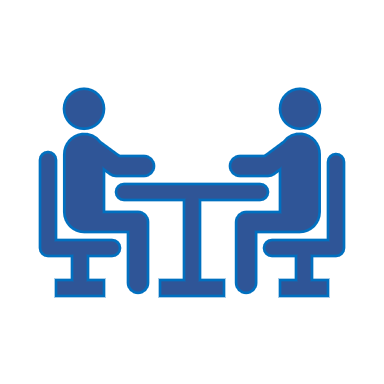 I PAESI DI RITORNO
IL PROGETTO ACCETTA DOMANDE PER TUTTI I PAESI
BACK TO THE FUTURE 2 ha protocolli già attivi nei seguenti Paesi Terzi:
ARMENIA – ALGERIA - BANGLADESH  -  GUINEA CONACRY  -  MALI  -  NIGERIA  -  PAKISTAN  -  CONGO  -  FILIPPINE  -  IRAQ  - SENEGAL - TUNISIA  -  GHANA  -  ETIOPIA 
Sono in fase di definizione: 
LIBERIA – INDIA - REPUBBLICA DOMINICANA – SIERRA LEONE – CAMERUN – COSTA D’AVORIO

N.B: 
Vista l’attuale e specifica condizione-Paese, non possono essere prese in carico domande per la LIBIA;
Per le domande di rientro di alcuni Paesi Terzi (Es.: Somalia e Sudan), il FPN valuterà il singolo caso, facendo riferimento alla specifica zona di rientro.
QUALI SONO LE TEMPISTICHE PER LA PARTENZA ?
In base alla nostra precedente esperienza, prevediamo un tempo minimo di: 2 mesi circa
QUALI SONO I FATTORI: 
Tempi di rilascio provvedimento ammissione alla partenza, per cui sono competenti Prefetture (Pref.) e Questure locali (QS.);
Eventuali accertamenti da parte di QS. Locali;
Tempi per l’ottenimento del documento di viaggio, solo dopo provvedimento ammissione alla partenza dall’Ambasciata competente (qualora necessario);
Presenza Partner Locale nel Paese di Origine, in fase di arrivo a destinazione.

N.B.: in caso di possesso di passaporto valido il tempo potrebbe ridursi.
ALCUNI DATI
300	 N. Destinatari RVAeR entro maggio 2021
83	 N. Domande formalizzate
79 	 N. Domande in fase di valutazione e inviate, di cui:

4 partiti
32 ammessi alla partenza
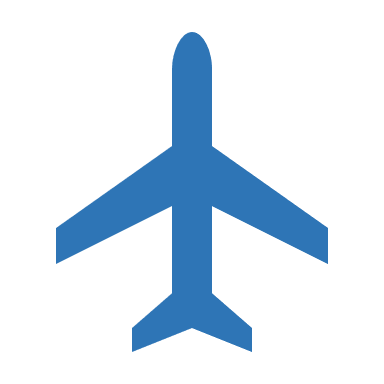 ALCUNI DATI
DOMANDE RVA FORMALIZZATE PER MESE
N.B.: i dati sono aggiornati a fine Luglio 2019
ALCUNI DATI
DOMANDE RVA E STATUS GIURIDICO
DESTINATARI RVA – BTF1: progetto conclusoPOSIZIONE GIURIDICA
PAESI DI RIENTRO – BTF1: progetto concluso LE PRIME 10 NAZIONALITA’
PIANI DI REINTEGRAZIONE – BTF1: progetto conclusoPRINCIPALI ATTIVITA’
CONTATTI
Email servizio operativo : 
info@ritornovolontario.it
          Numero tel.: 
+39 06 64000134 e +39 371.1124926 (dalle 10.00 alle 16.00) 

E’ ATTIVA UNA NEWS LETTER INFORMATIVA
 PUOI ISCRIVERTI TRAMITE IL SITO: www.ritornovolontario.it
GRAZIE PER LA VOSTRA ATTENZIONE!